記録表
見本
○○学校
平成　　　年　　月　　日
高等学校
平成２７年７月1７日
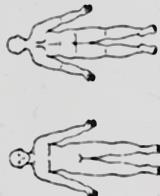 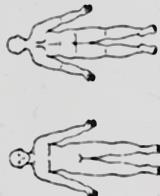 血腫
【既往歴】
【既往歴】
【発生状況】　（　　時　　分頃）
【発生状況】（１３時２０分頃）
なし
「先生　気持ちが悪い」という訴え有り、呼吸苦が出現した。
【内服薬】
【内服薬】
なし